Warm-Up
Get the following 5 Colors for your warm-up BEFORE the bell rings! (they are probably on your desks already)
	
	1. Population 	 2. Oil and Gas Lines		3. Railroads	
		(Red)                      (Green)                              (Brown)	  
		
			4. Roadways		5. Telecom 
		   	     (Purple)                           (Blue)
1. Population Density
Circle in red where you think the majority of people live.
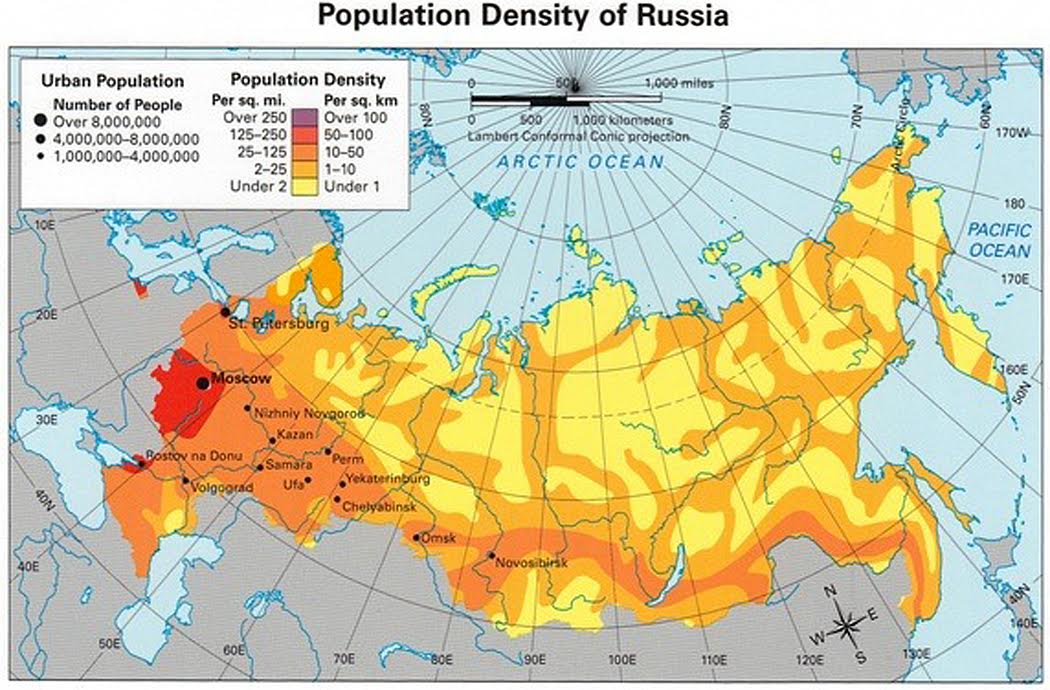 Oil & Gas Pipelines in Russia
In Green, draw in where you think the majority of Oil and Gas Pipelines can be found within Russia.
 *Add it to your key
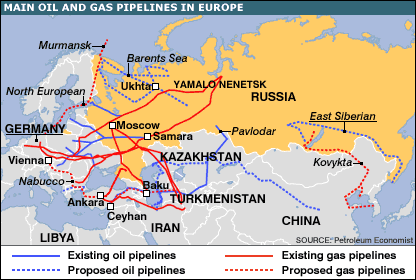 Major Railways in Russia
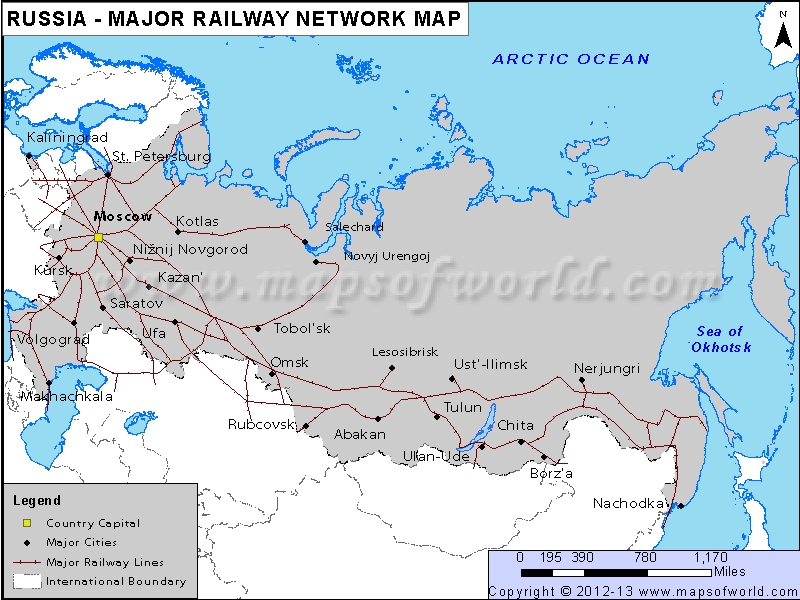 Using Brown lines, draw in where you think the major Russian Railways are.
*Add it to your key
Major Roadways in Russia
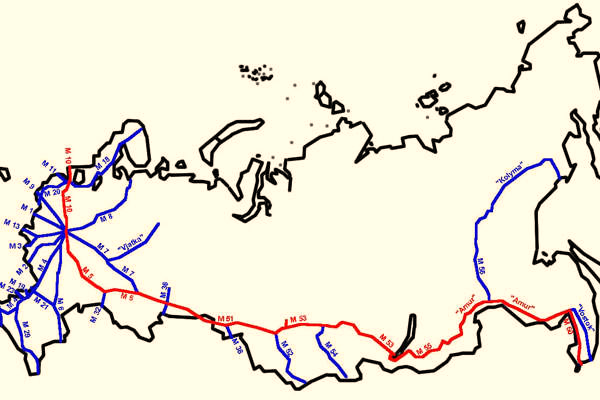 Draw in where you think the majority of Russian Roadways would be in PURPLE. 
*Add it to your key
Major Telecommunications
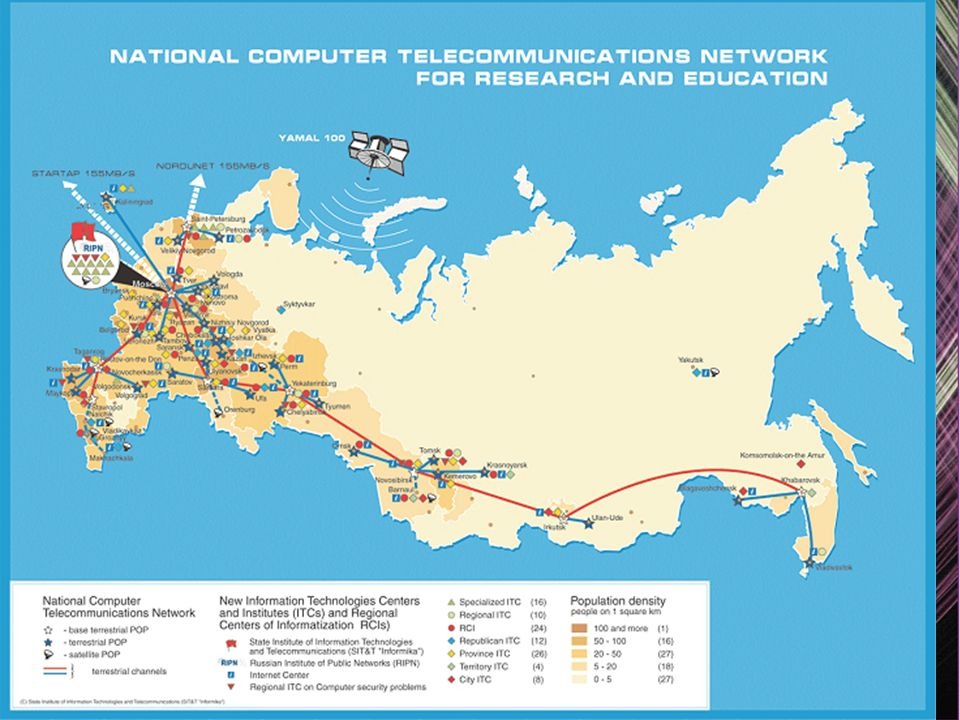 Draw in where you think the major internet and phone lines are in Russia in Blue (most of the country still uses hard lines for phones and internet). 
*Add it to your key
Russia at Night - Satellite Image
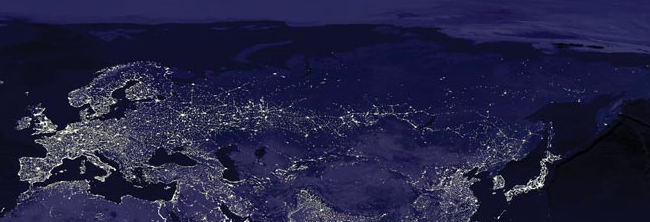 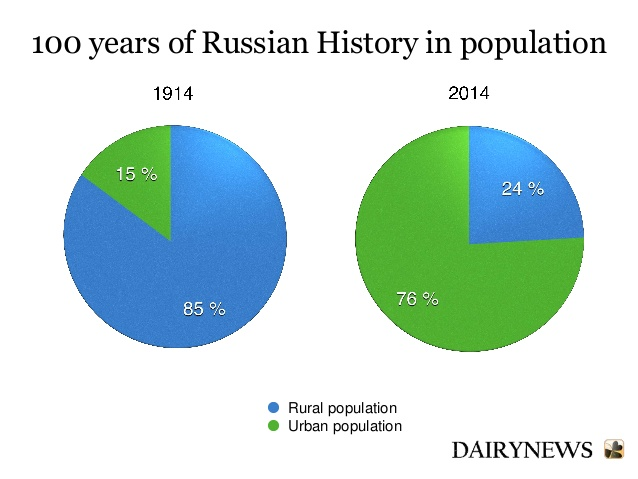 Urban Population in Russia
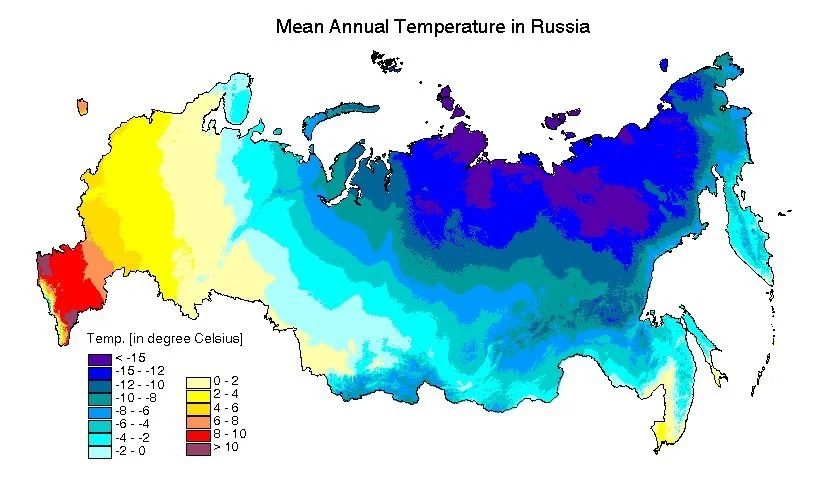 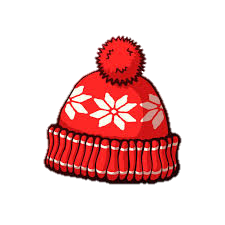 Climate: Siberia
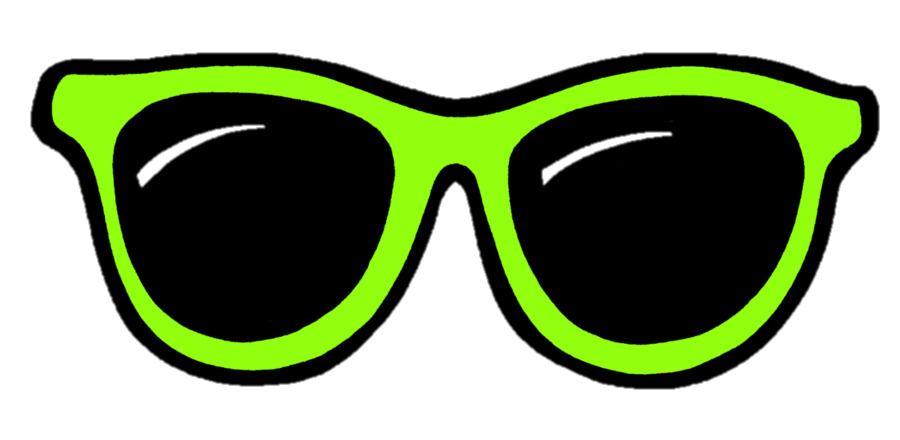 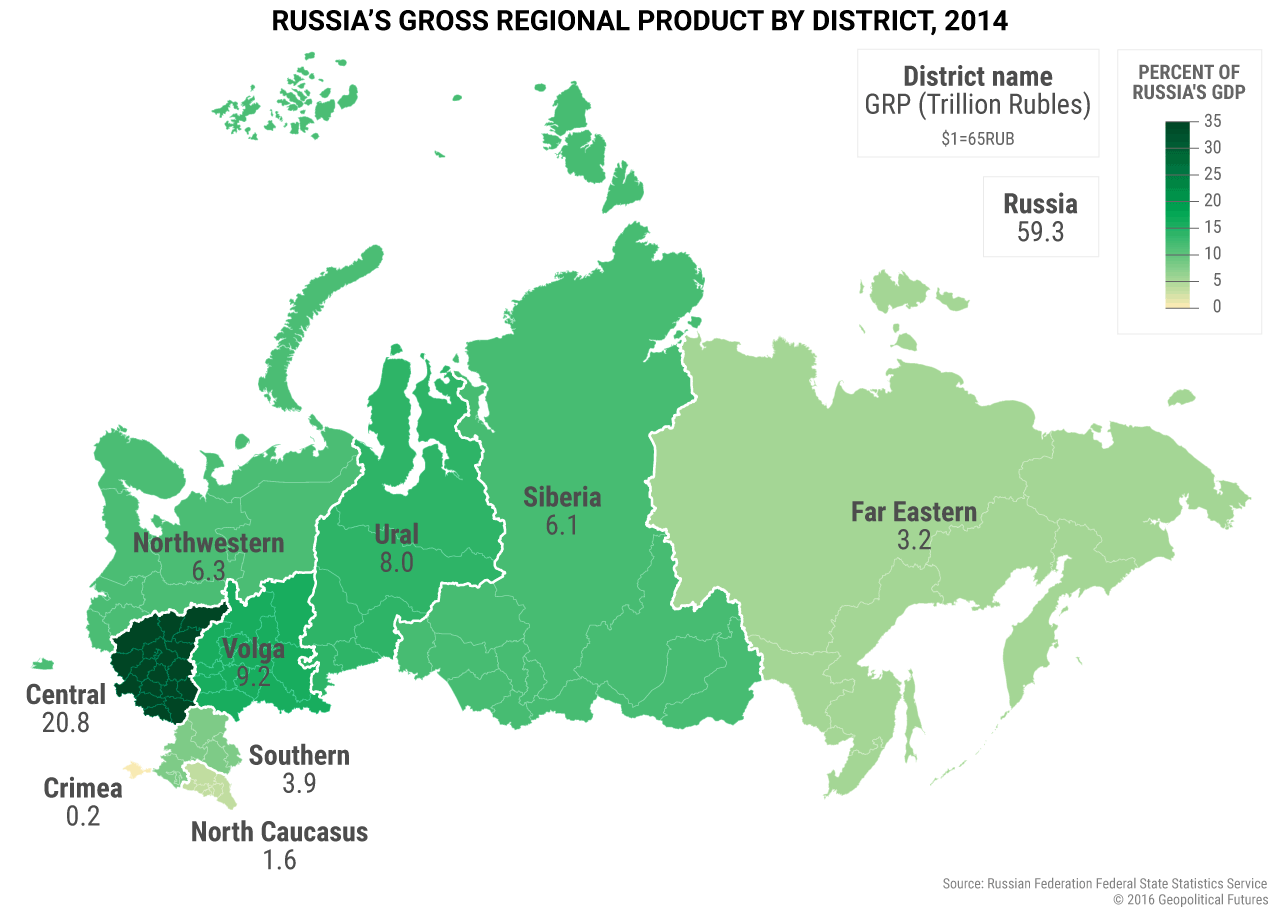 Percentage of Russia’s GDP by Region
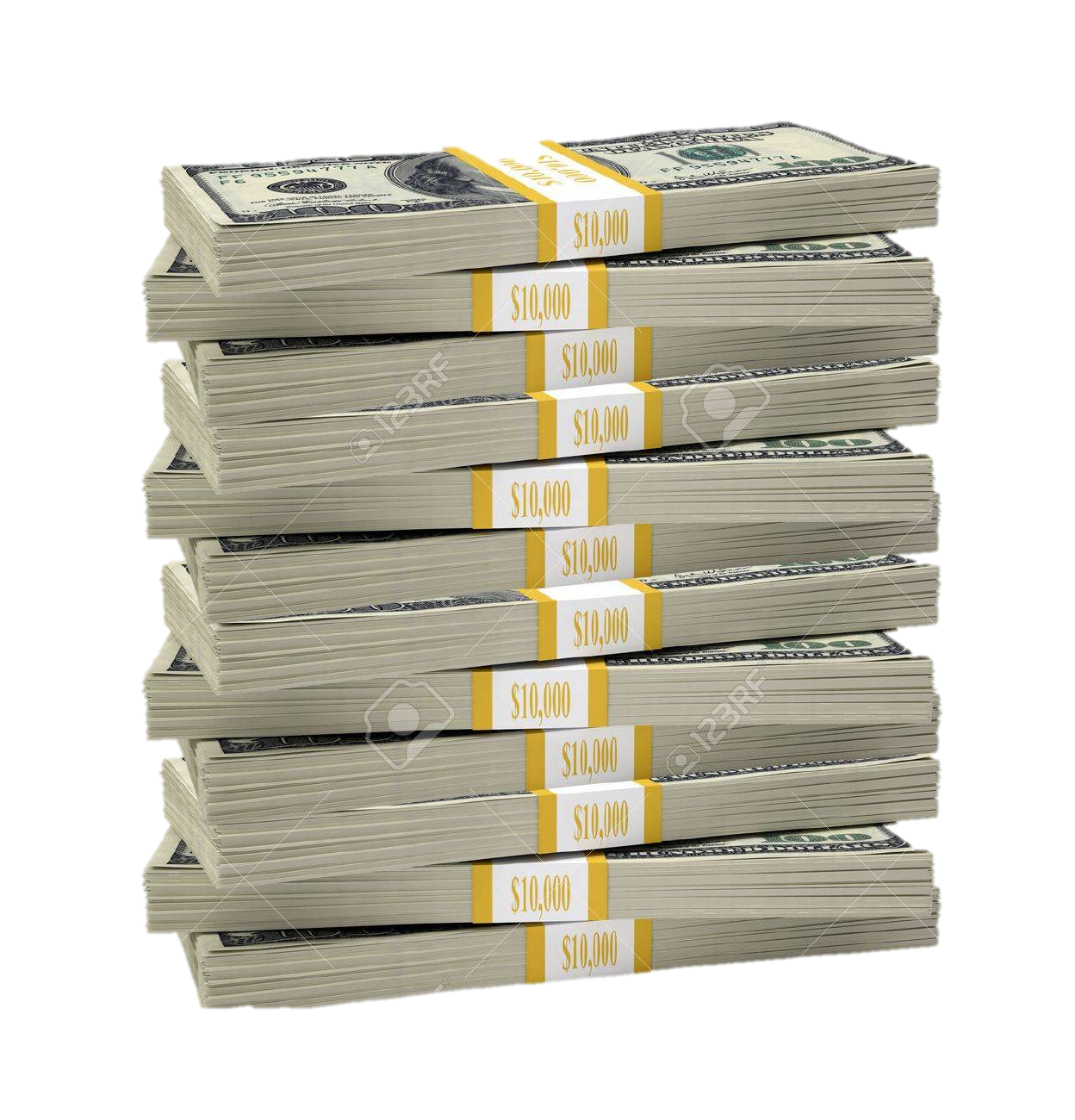 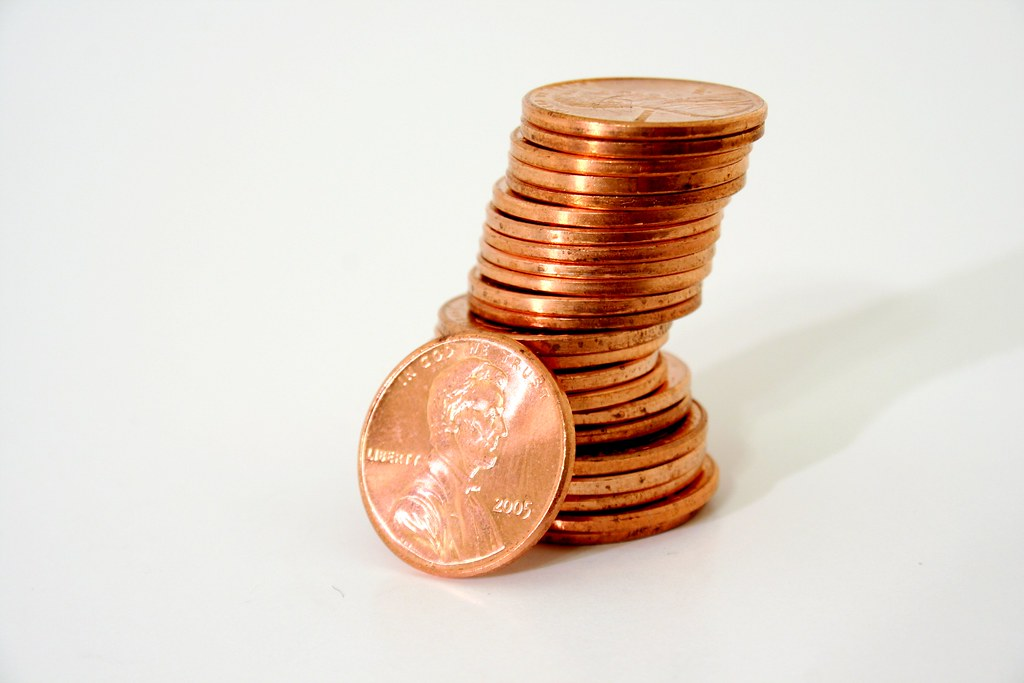 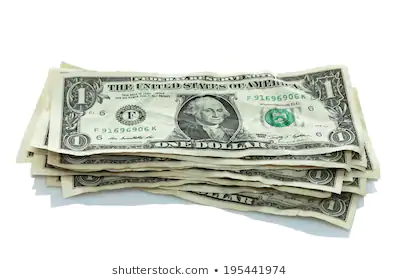 Population Pyramids / HDI
Individually:
Analyze the Population Pyramids and HDI Information for the country on your page and answer the questions on the back of your page that match your country.

With your Partner:
Explain and discuss the similarities and differences between the two Population Pyramids and sets of HDI Information.
As your partner and you discuss, answer the questions about the country your partner had.

Individually:
Once both you and your partner finished discussing and answering the questions about the similarities and differences between both countries answer the mini-essay question.
Population Pyramid - Russia
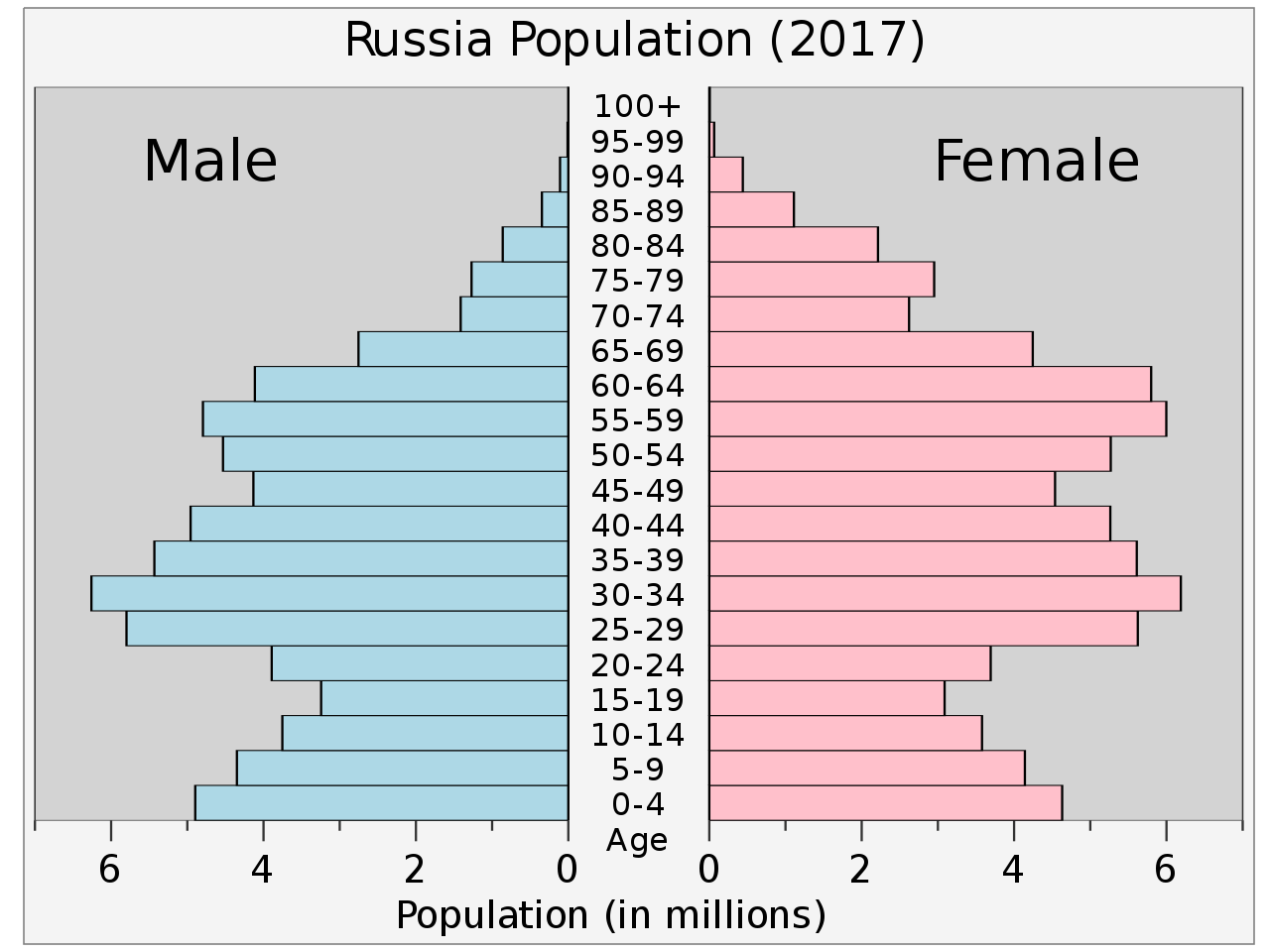 Population Pyramid - Ukraine
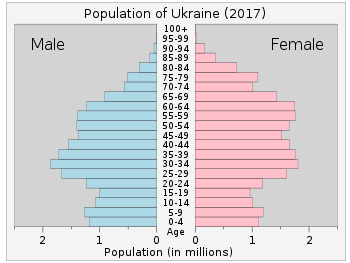 HDI Information in Eastern Europe
http://www.arcgis.com/home/webmap/viewer.html?webmap=3b73e30bee2548db805739b8e69695cf